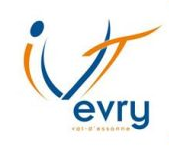 LE SYSTÈME FISCAL EN FRANCE
R106
QU’Est-ce QUE L’IMPOT ?
Prélèvement effectué d’autorité, à titre définitif sur les ressources ou sur les biens des individus ou collectivités. 
Il est payé en argent pour subvenir aux dépenses d’intérêt général de l’État ou des collectivités locales.
L’impôt est sans contrepartie directe, il ne peut faire l’objet d’une affectation à une destination particulière
ATTENTION : NE PAS CONFONDRE LES IMPÔTS ET LES Prélèvements SOCIAUX
TVA
Taxe foncière
I. Revenu
T.I.P.P.
Prélèvements sociaux
I. Sociétés
Droit d’enregistrement
Droit de succession
Sécurité Sociale
Assedic
Retraite
Financement des services et aides de l’Etat
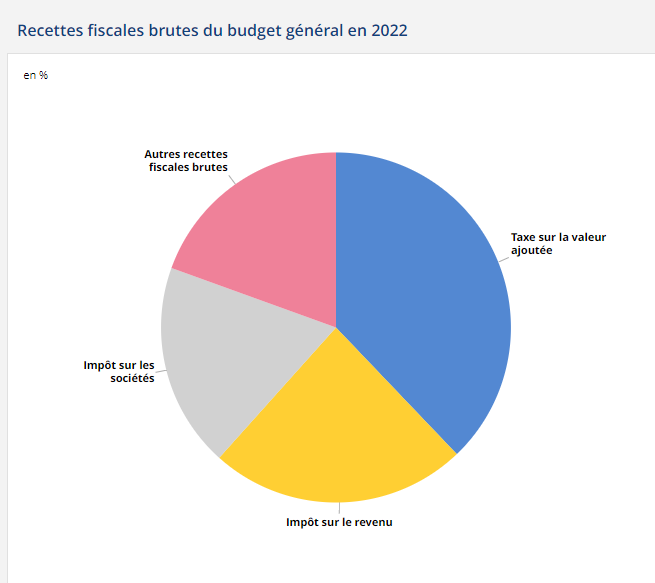 19%
38%
Les recettes brutes de l’ETAT
19%
24%
Les recettes nettes de l’ETAT 
288 Milliards d’€
LE déficit budgétaire 2022
157 milliards d’€
LES PRINCIPALES DEPENSES DE L’ETAT EN 2022
Classification selon l’assiette 
Impôts sur les revenus perçus 
Impôts sur les dépenses
Impôts sur le capital
Impôts sur des caractéristiques techniques

Classification administrative
Impôts directement versés à l’administration fiscale
Impôts indirects collectés par des tiers

Classification de destination
Collectivités locales
Etat
Classification des impôts
Assiette de l’impôt (base imposable) :
Revenu imposable
Bénéfice imposable
Chiffre d’affaires
Valeur du patrimoine
Assiette de  L’IMPOT ?
Méthodes d’évaluation :
Evaluation réelle 
Evaluation forfaitaire : montant évalué de façon approximative par l’administration  
Evaluation indiciaire : montant fondé sur des critères ou indices
Est appliqué à l’assiette (base imposable) :

Taux  (IS, TVA)
Barème  (IR)
Un tarif fixe (Timbres fiscaux)
Calcul de  L’IMPOT ?
Effectué par :
Le contribuable (IS)
L’administration suite à déclaration du contribuable (IR)
L’administration (Taxe foncière)